Guess that pun!
SPALOSTCE
[Speaker Notes: Answer: Lost in space]
Lost in space
LUC  KY
[Speaker Notes: Answer: Lucky break]
Lucky break
Price
Price
Price
Price
[Speaker Notes: Answer:The price is right]
The price is right
PROM/ISE
[Speaker Notes: Answer: Broken Promise]
Broken promise
BAN/ANA
[Speaker Notes: Answer: Banana split]
Banana split
Issue
Issue
Issue
Issue
Issue
Issue
Issue
Issue
Issue
Issue
[Speaker Notes: Answer: Tennis shoes  (ten issues)]
Tennis shoes (ten issues)
E MORE MORE MORE MORE
[Speaker Notes: Answer: ready for more]
Ready for more
CHMADEINA
[Speaker Notes: Answer: Made in China]
Made in China
BIRD
[Speaker Notes: Answer: Big Bird]
Big bird
1
1
1 = EROTGG
[Speaker Notes: Answer: Last one is a rotten egg (rot in egg)]
Last one is a rotten egg
FAREDCE
[Speaker Notes: Answer: red in the face]
Red in the face
league
[Speaker Notes: Answer: Little League]
Little league
HEAD COVER COVER COVER COVER
[Speaker Notes: Answer: head for cover (head four cover)]
Head for cover
Sun
Old Thing Old Thing
[Speaker Notes: Answer: Nothing new under the sun]
Nothing new under the sun
lip - starch 
mouth - fabric softener
lip - bleach
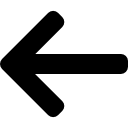 [Speaker Notes: Answer: Stiff upper lip]
Stiff upper lip
ALLWorld
[Speaker Notes: Answer: It’s a small world after all]
It’s a small world after all